Skull Bones
28 Bones & Hyoid
6 single
11 paired
Cranium
Single
Frontal
Sphenoid
Ethmoid
Occipital

Paired
Parietal
Temporal
Face
Single:
Mandible
Vomer
Paired:
Maxillae
Zygomatic
Lacrimal
Inferior Nasal Conchae
Palatine
Auditory Ossicles (bones of the ear)
Malleous
Incus
Stapes
Frontal (1)
Markings:
Anterior Cranial Fossa
   - Supports frontal lobes
Frontal Squama           - Forehead
Supraorbital margins
- Thick bone at eyebrow
Glabella   - flat area      between orbits
Supraorbital foramen
-  Passage for artery and nerves
Frontal sinuses
      - lateral to glabella
Parietal (2)
On top lateral sides of skull
Sutures:
1. Coronal- parietal meets frontal
2. Sagittal- parietal meets parietal
3. Lamboidal- parietal meets occipital
4. Squamous- parietal meets temporal
Sutures
Occipital (1)
Posterior cranial fossa-supports cerebellum
Foramen Magnum- connects with spinal cord
Hypoglossal canals- passage for hypoglossal nerves
Occipital Condyles- permits “nodding” motion
Occipital bone (posterior)
Occipital markings
Temporal (2)
Zygomatic process- posterior cheek
Mandibular Fossa- forms part of the TMJ (temporal mandibular joint)
External Auditory Meatus- ear hole
Styloid Process- attaches tongue, neck       muscles and hyoid bone
Mastoid Process- anchors neck muscle
Stylomastoid Foramen- passage for facial nerves
Middle Cranial Fossa- supports temporal lobe
Temporal bone
Sphenoid (1)
Butterfly shaped bone that articulates with all other cranial bones
Sella Turcica- encloses pituitary
Greater Wings
Lesser Wings
Pterygoid processes- anchors chewing muscles
- Sphenoid sinus
Several foramen for passing vessels and nerves
Sphenoid Bone
Ethmoid (1)
Cribiform plate- roof of the nasal cavities
	-has holes that allow passage for the 	olfactory nerves to pass into the brain 	(looks like a sieve)
Crista galli- secures brain to cranial cavity
(looks like a “rooster comb”) 
Ethmoid Sinus
Ethmoid bone
Facial bones
Mandible
Body- chin
Alveolar margins- anchors teeth
Mental foramen- blood vessels and nerves to chin

-Rami- 2 uprights from body
-Mandibular notch- superior rami
-Coronoid process- insertion of temporalis muscle (anterior)
-Mandibular condyle- articulates with temporal bone at TMJ (posterior)
-Mandibular foramina- medial surface of rami, nerves to lower teeth (novacaine area)
Mandible
Maxillary
Alveolar Margins- hold upper teeth
Palatine process- anterior, 2/3 of hard 
   palate
Frontal process- part of the bridge of the nose
Maxillary sinus- largest sinus
Maxillary (2)
Maxillary inferior view
Zygomatic (2)
Cheekbones- articulates with temporal (posterior) and maxillary (anterior)
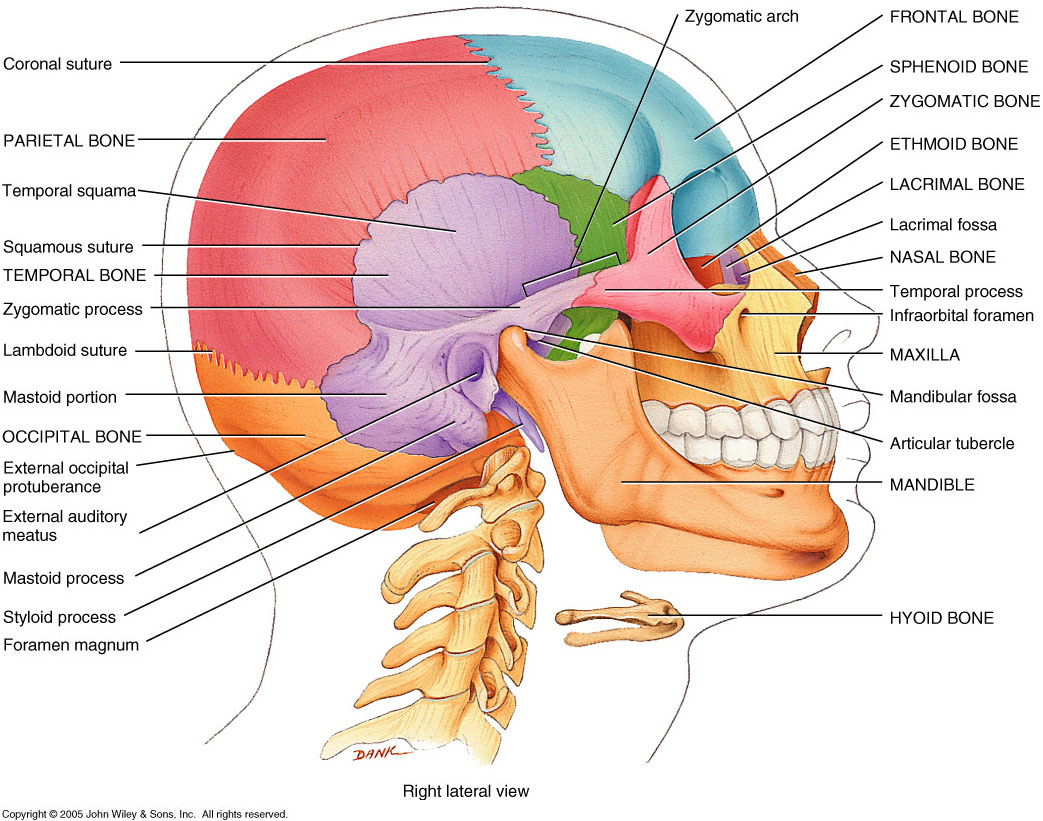 Nasal bones (2)
Fused medially to form the bridge of the nose
Lacrimal (2)
Delicate, form the medial wall of orbit 
Lacrimal fossa- house tear ducts
Palatine bones (2)-posterior hard palate
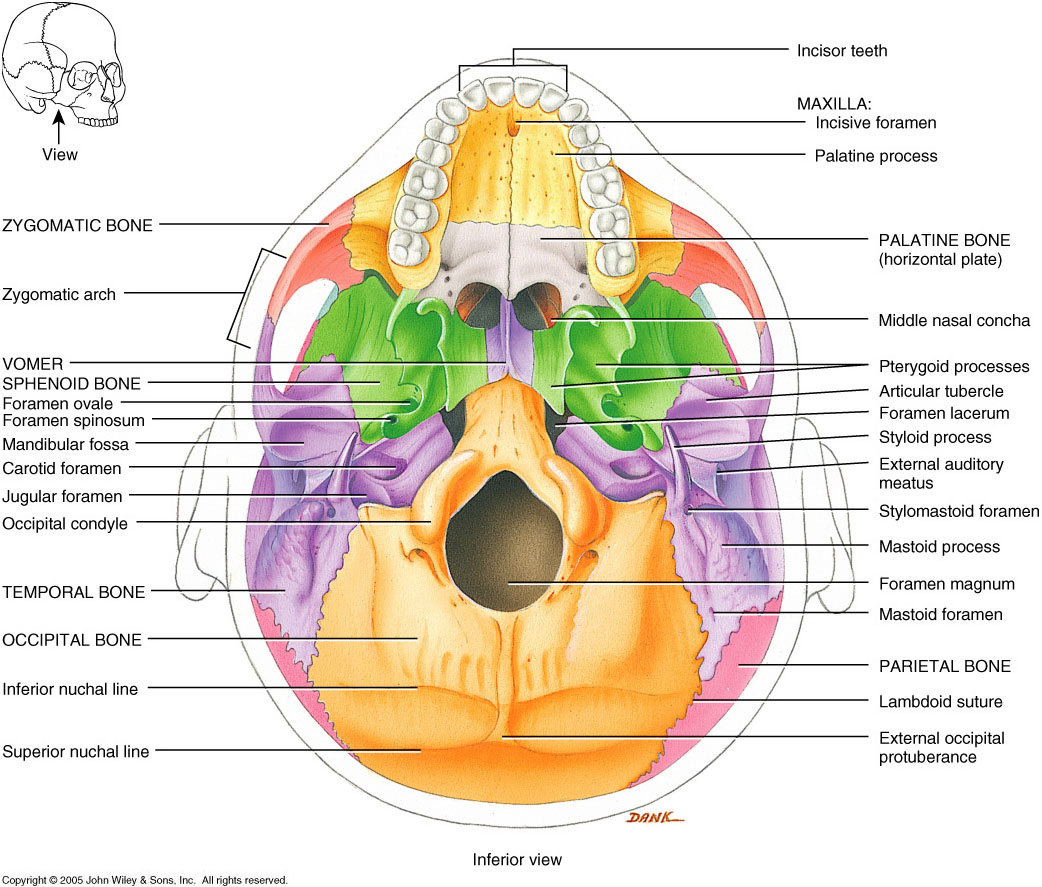 Vomer (1)
Plow shaped, part of nasal cavity
Inferior Nasal Conchae (2)
Part of the nasal cavity
Sinuses
-Paranasal-around nasal cavity
-Function- lighten skulls, enhances voice, warms and humidifies inspired air
 
-Maxillary
-Frontal
-Sphenoid
-Ethmoid
Hyoid (1)
In the anterior neck, moveable, the only bone that is not articulating with another bone
Holds the tongue
Auditory Ossicles
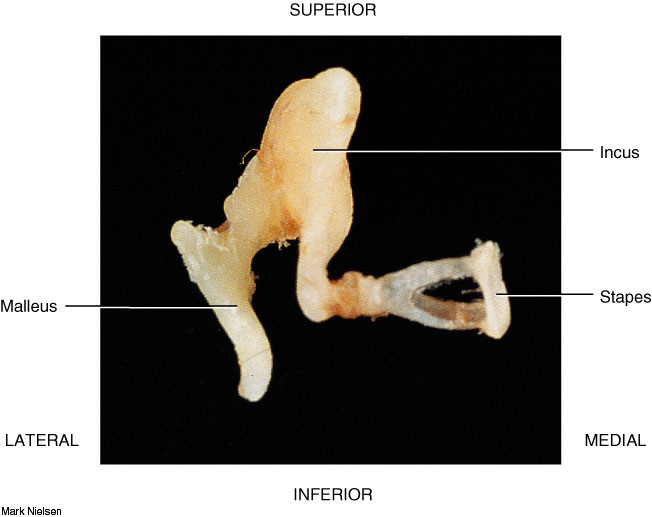 Malleus
Incus
Stapes
Tiny ligaments, join in a chain 
Transmit vibration from eardrum
Fetal Skull- very thin, incomplete
Allows passage thru birth canal
Allows brain growth
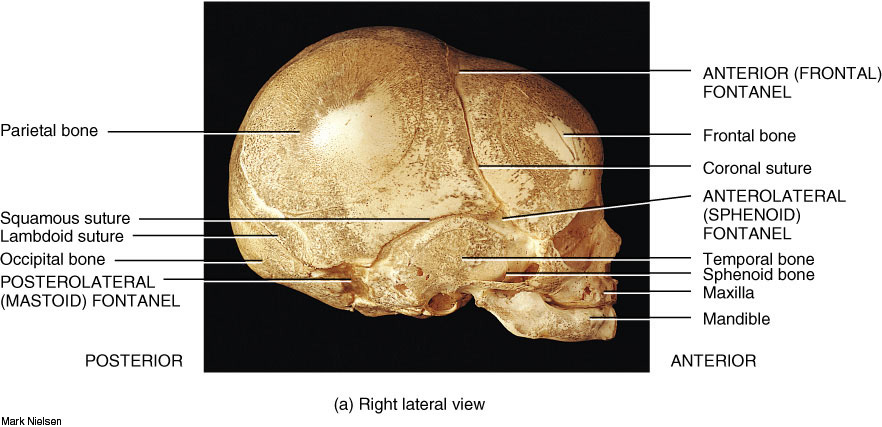 -Birth-cranium is huge compared to facial bones
-From ages 6-11, the face grows
-Jaws, nose, cheekbones, become prominent 
-Respiratory passages and permanent teeth develop
Wormian Bones
Tiny irregularly shaped bones that appear in suture lines
Vary among individuals
Unimportant